ТЕМА ІСТОРИЧНОГО МИНУЛОГО У ПОЕМІ ТАРАСА ГРИГОРОВИЧА ШЕВЧЕНКА «ГАЙДАМАКИ»
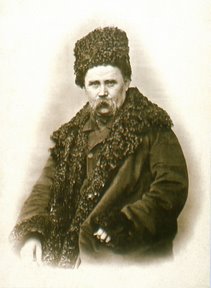 Роботу виконав: 
Кравченко Денис Юрійович, 
учень 7 класу Конотопської 
загальноосвітньої школи І-ІІІ ступенів № 10

Науковий керівник:
Дубовик Віталій Володимирович, 
учитель історії Конотопської
загальноосвітньої школи І-ІІІ ступенів № 10
спеціаліст вищої кваліфікаційної категорії
Мета дослідження:
 
аналіз історичного підґрунтя на прикладі твору Тараса Григоровича Шевченка, співставлення історичних подій та порівняння їх з історичними фактами
Завдання дослідження:
-Ознайомитися та опрацювати наукову літературу, що висвітлює досліджуване питання;
-Проаналізувати поему Т.Г.Шевченка «Гайдамаки»;
-Вивчити та співставити історичні події, які описані в поемі;
-Дати власну оцінку історичним подіям минулого та порівняти їх із сьогоденням
Ватажки коліївщини        іван   гонта                               максим    залізняк
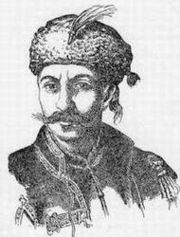 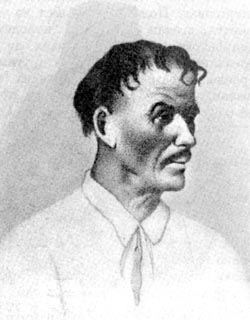 Повстання під проводом максима залізняка
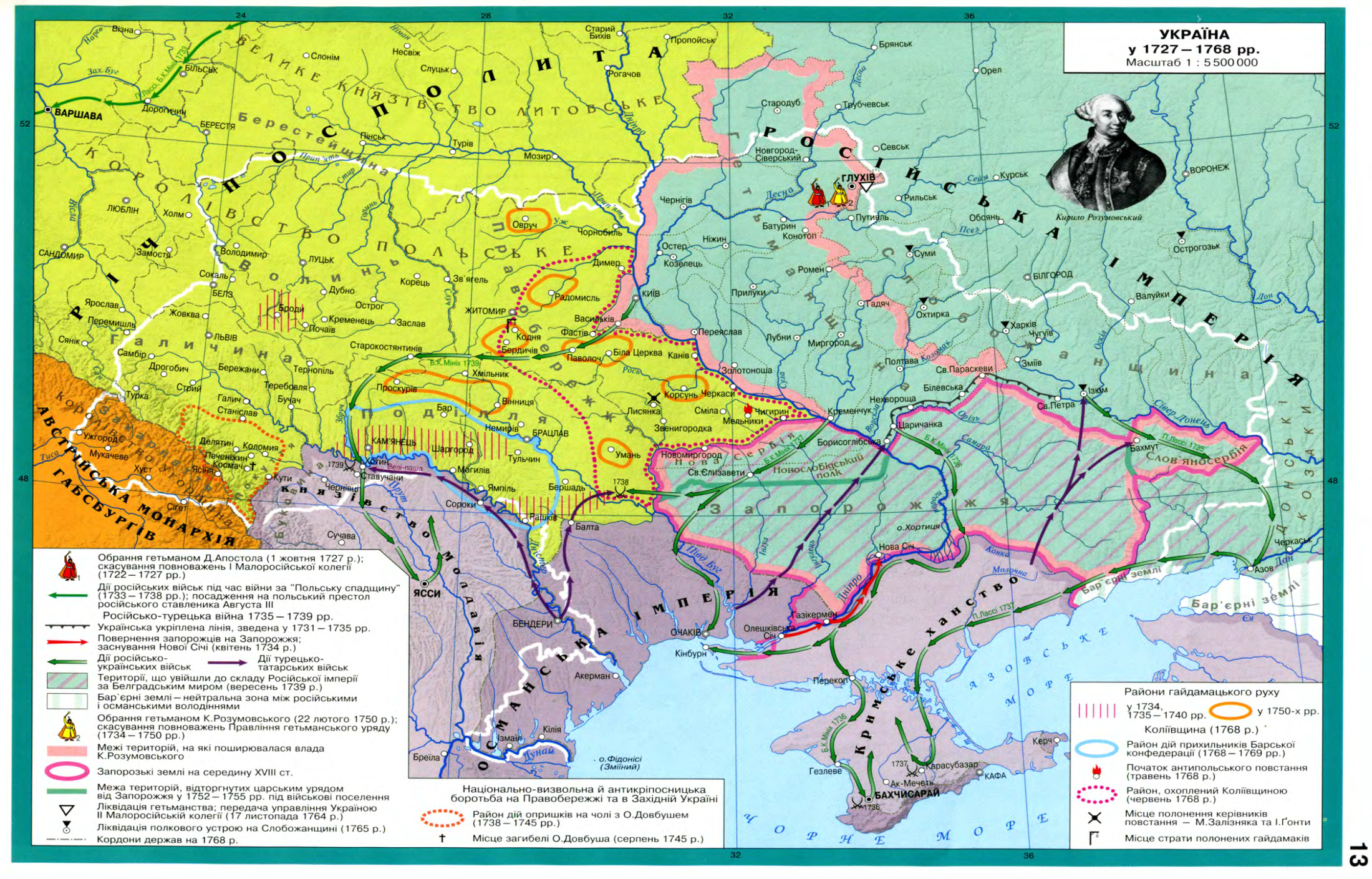 Робота над виконанням проекту
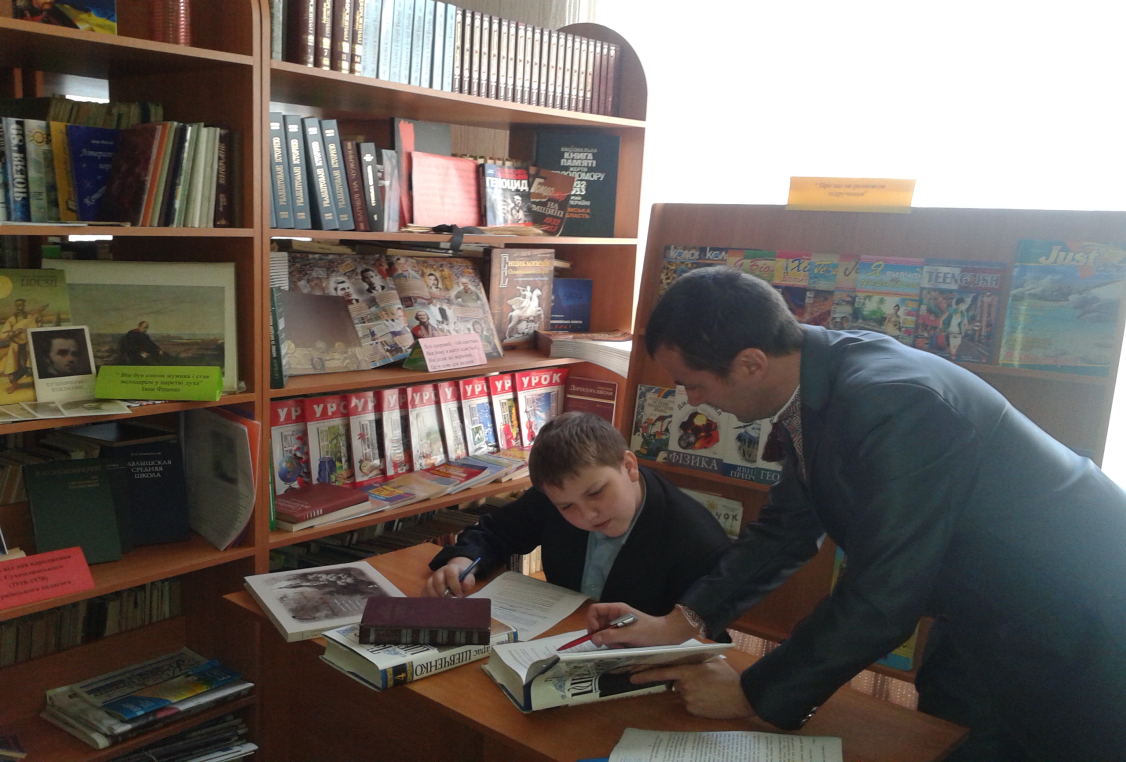 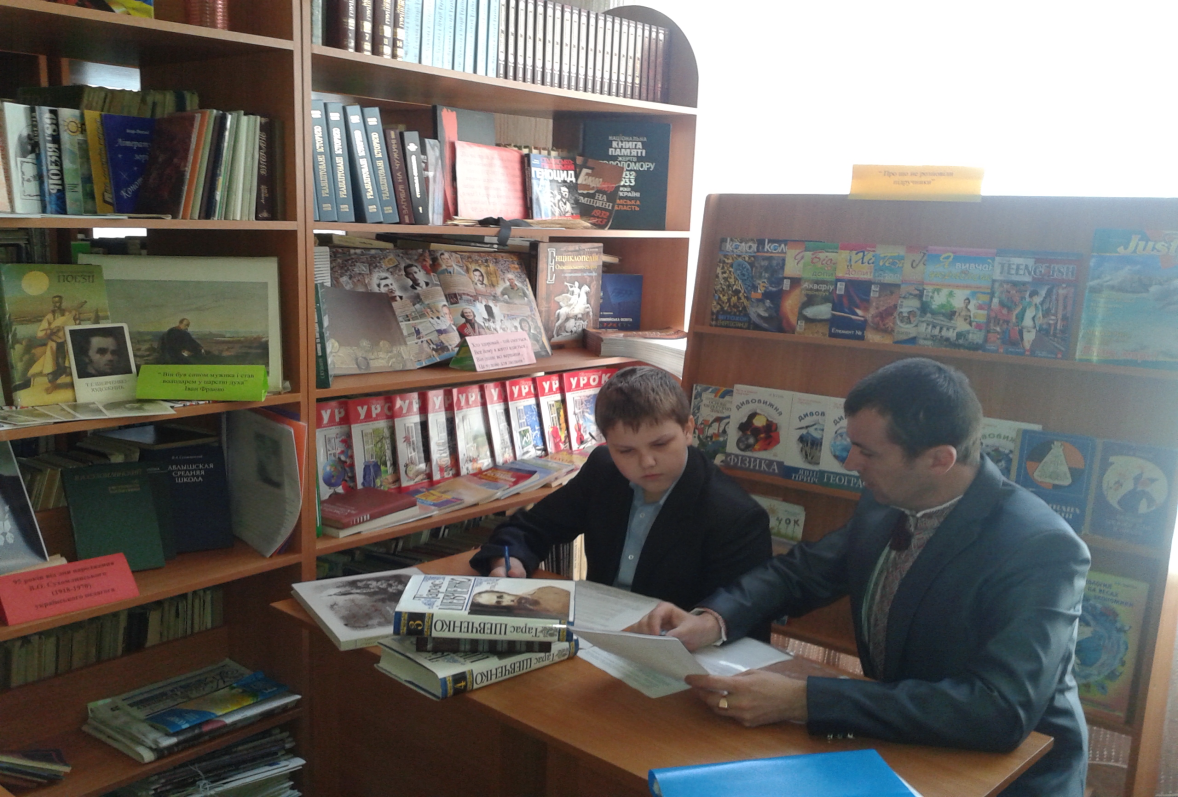 боротьба   українського   народу   2014  року
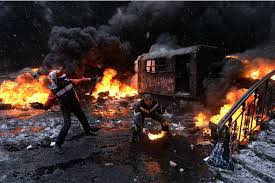 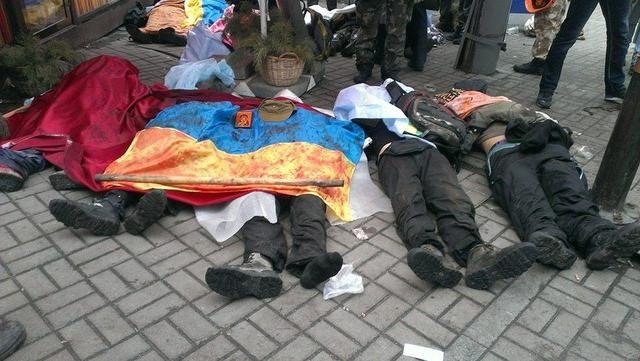 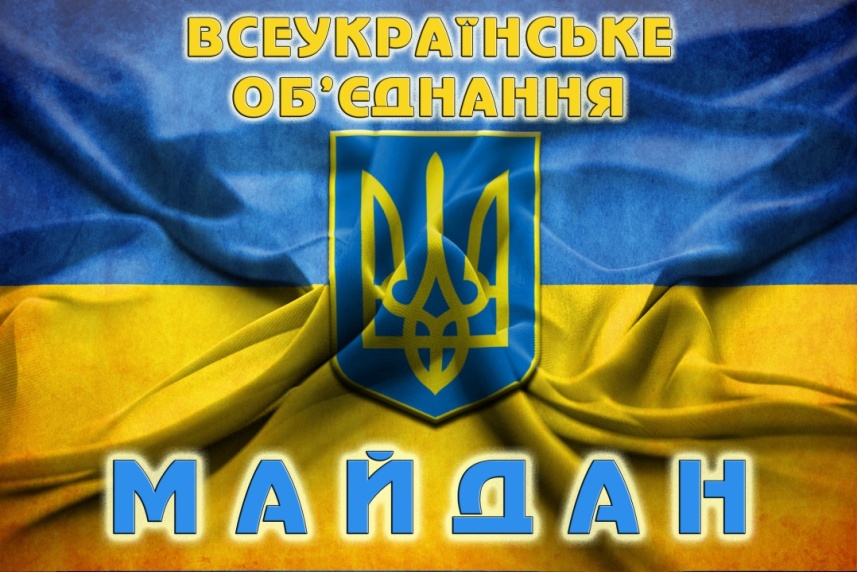 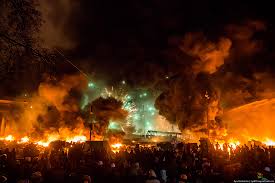 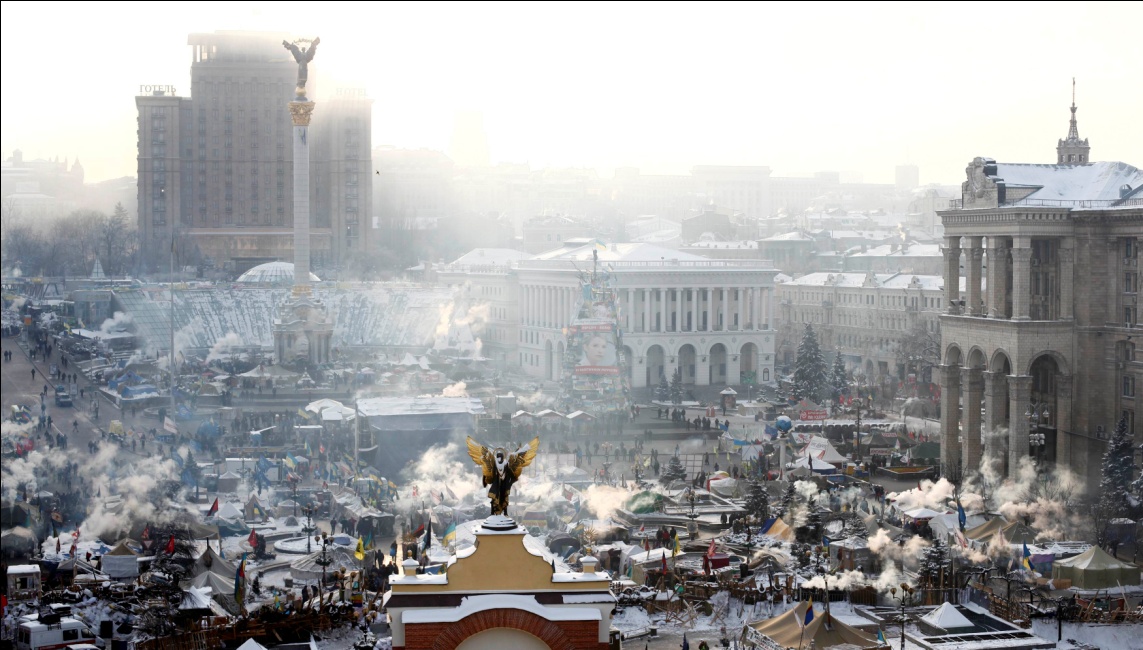 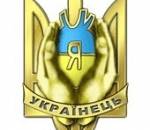 Дякую за увагу
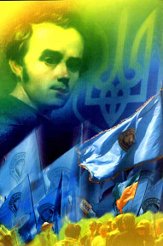 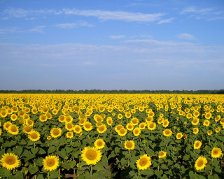